Рачунарство и друштво
ТЕХНОЛОШКЕ ПРОМЕНЕ
развој рачунара


Александар Картељ
aleksandar.kartelj@gmail.com

Рачунарска гимназија
Напомена
Ови слајдови су већим делом засновани на књизи:

Ethics for the Information Age (2012, 5th Edition), Michael J. Quinn, Addison-Wesley

Ова књига је уједно и уџбеник за предмет Рачунарство и друштво.
Два главна узрока развоја и ширења:
Јефтини рачунари
Брзе комуникационе мреже

Током 1950-их година свега неколико дигиталних рачунара у свету

Данас су рачунари свуда: клима уређаји, фрижидери, аутомобили...

Током 1990-их само академска заједница знала за имејл

Сада више од трилион веб страница
Развој и ширење рачунарских технологија
Физичке и менталне последице
Болови у шакама, врату, леђима

Претраживање информација и сурфовање луче допамин

Позитивна повратна спрега – све више и више користимо: Twitter, Facebook, Instagram

Последице: анксиозност, смањена физичка активност, oсећај несигурности без уређаја, нпр. мобилних телефона
Технологија ствара нове проблеме
Аутомобили омогућавају бржи транспорт
	Лоша страна: гужве у саобраћају

Фрижидери омогућавају дужи век намирница
	Лоша страна: фреон оштећује озонски омотач

Нуклеарна технологија за ефикасну производњуелектричне енергије
	Лоша страна: нуклеарни отпад, нуклеарно наоружање

Навести још неки пример?
Главне етапе у развоју рачунарских система
Помоћ у рачунању
Прсти су корисно средство у рачунању до 20
Табла за писање Абакус, пре око 2000 година
Механички калкулатори: 
	Паскалина: сабирање 
	Лајбницова машина: основне
   	аритметичке операције
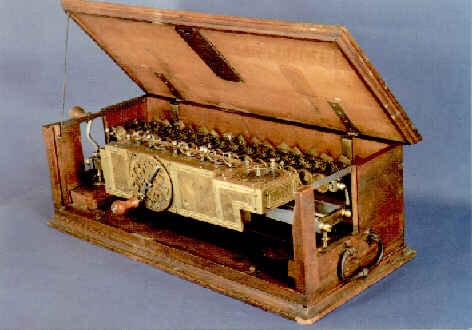 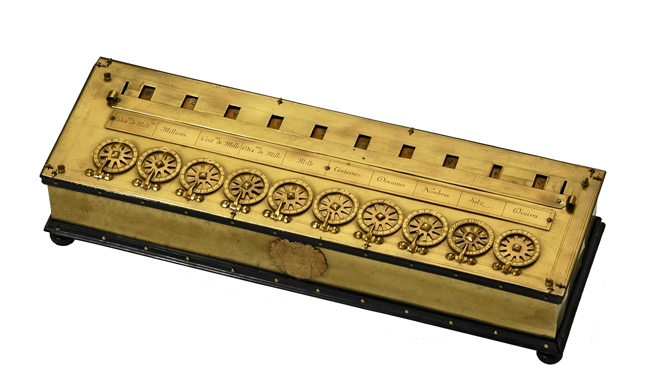 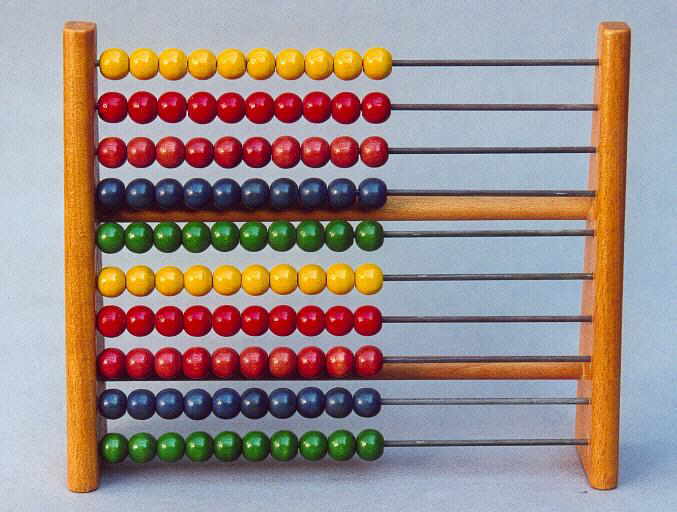 Машина са бушеним картицама
Попис становништва у Америци

Подаци за десетине милиона људи сваких 10 година

1890, Херман Холерит:
	Представљање података рупама 	на папирним картицама

	Омогућено рачунање подсума, сортирање итд.  

	Скраћено време са 8 на 2 год.
	
	Шта је основао после Холерит?
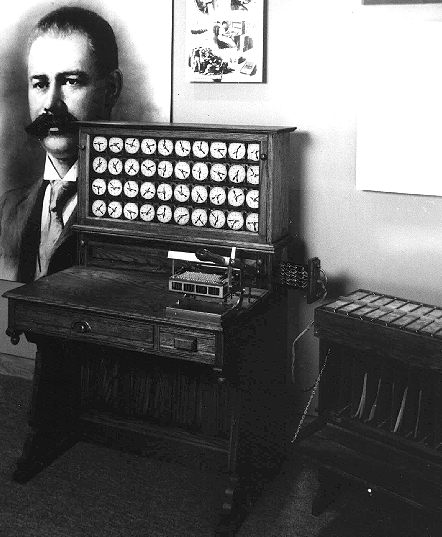 Развој машина са бушеним картицама
Убрзо примене и у железници, продајним ланцима...

Побољшавање постојеће машине

Настанак компаније IBM (Херман Холерит)

Развој нових и бољих машина за сортирање, табулирање, премештање картица…
Рани системи – оператор припрема картице
Аутоматизација електричном технологијом
Све је било подређено великој обради података: Big Data за оно време!
Развој првих електричних рачунара
1941, ENIAC, један од првих рачунара:
Израчунавање балистичких трајекторија
Интензивне математичке калкулације
2400x бржи од човека са ручним калкулатором
Програм није у меморији већ одређен спојевима жица

Нешто касније, EDVAC:
Програм сачуван у меморији
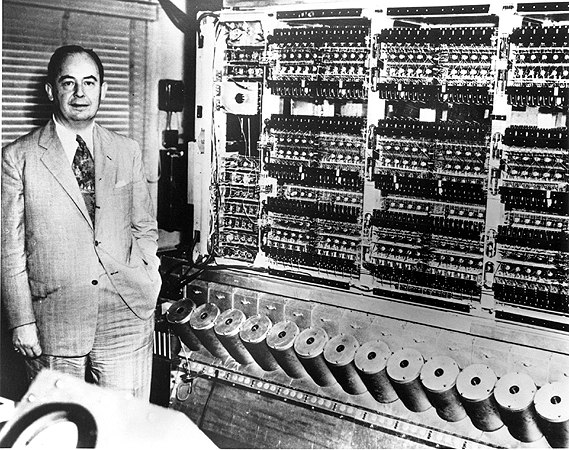 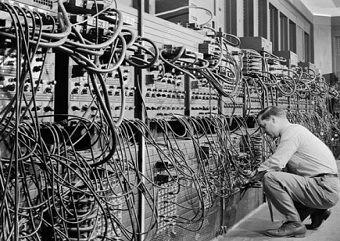 Први комерцијални рачунари
1951, Ferranti Mark 1
1952, Univac – предвиђање победника избора за председника Америке
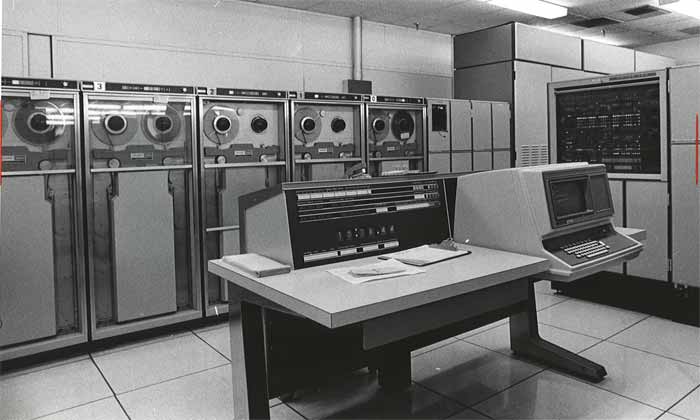 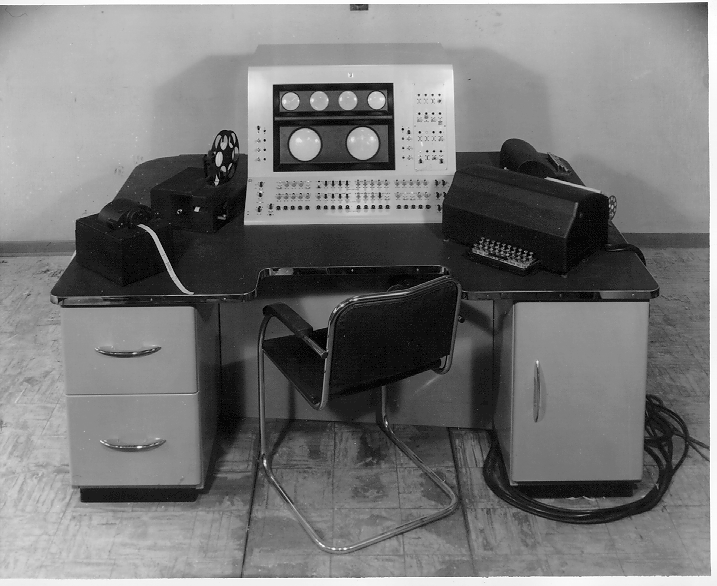 На првим дигиталним рачунарима инструкције директно кодиране у 0 и 1
Подложно грешкама 
и напорно

Први корак: асемблер (1-1 симболичко пресликавање)Како функционише асемблер?

Потреба за језиком вишег реда:
Бржи и лакши развој програма
Мање кода 
Ефикасније или мање ефикасно на машинском језику?

1957, Џон Бекус, FORTRAN
Програмски језици и дељење времена (Time-sharing)
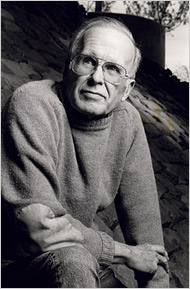 Унапређења технологиједоба чипова
Крајем 50-их, Развој полупроводничких технологија и интегрисаних кола, Белове Лабораторије

Јачање перформанси рачунара

60-их, IBM System/360 – Мејнфрејм рачунари
Банке
Статистички центри
Цивилни регистри
Здравствене установе
Централизована обрада огромних количина података
Развој микропроцесора
1968, Intel:
Након израде првих специјализованих чипова почињу израду стандардних чипова

Intel 4004 – први микропроцесор
2300 транзистора
Иста моћ као ENIAC

ENIAC око 90 кубних метара, Intel 4004 неколико кубних cm

Интеграција микропроцесора свуда
Развој персоналних рачунара
Током 70-их се могао купити Altair 8800 (MITS):
Персонални рачунар
Без адекватног софтвера

Мала компанија Micro-Soft (Пол Ален и Бил Гејтс) развија BASIC интерпретер за Altair 8800
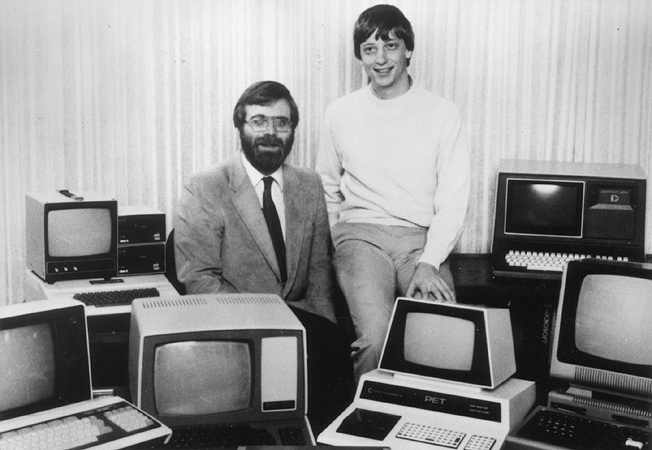 Развој персоналних рачунара
Стив Возниак, инжењер у Hewlett-Packard-y:
Развија моћнији PC са тастатуром и телевизорским монитором
Циљ му је био да развије рачунар за себе и да импресионира другаре (инжењере)
Његов колега Стив Џобс је мислио другачије
Продали су нешто имовине и основали компанију Apple
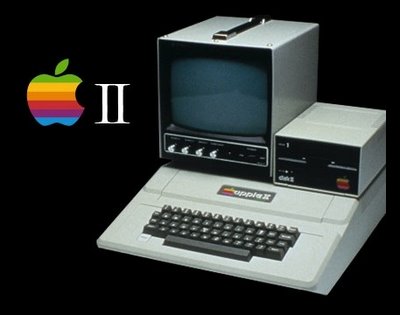 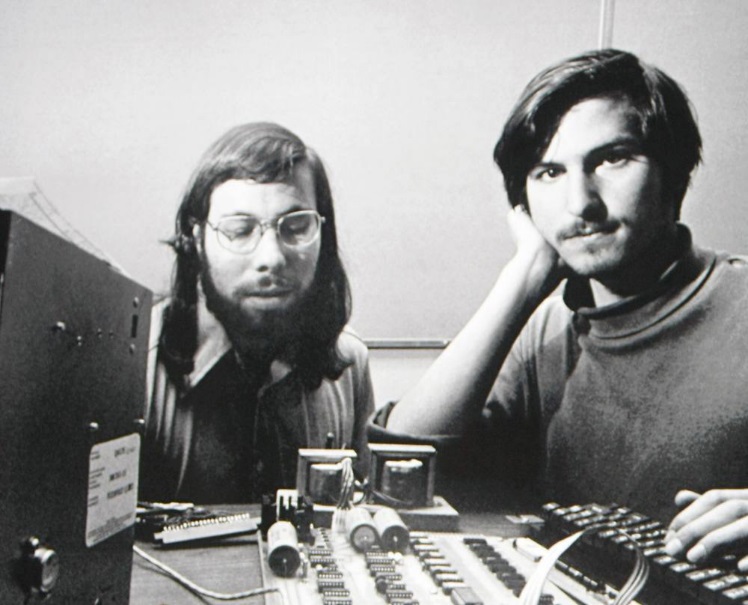 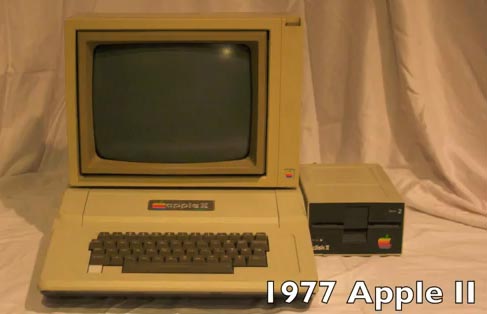